Кости
Строение и классификация
Строение костей. Самое основное.
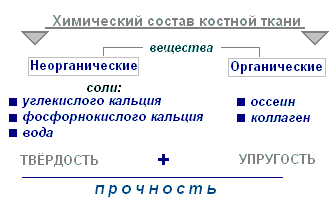 Кость относится к соединительной ткани
Клетка костей - остеоцит
Кость состоит из: надкостницы, вещества кости и костного мозга.
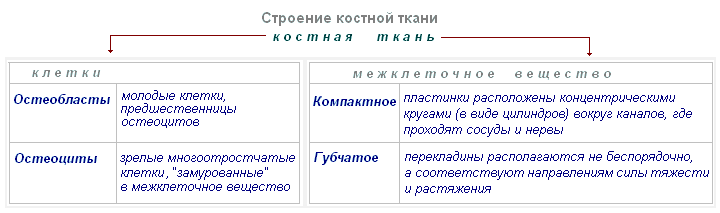 Вещество кости. Какие бывают?
Всего есть два типа вещества кости: компактное и губчатое.
В компактном веществе располагаются кровеносные сосуды и нервы.
В губчатом – красный и желтый костный мозг.
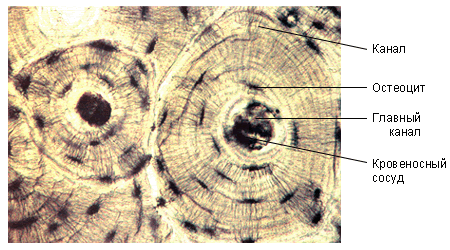 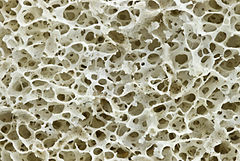 Есть ли у костей части?
Да, есть диафиз (длинная часть) и эпифиз (навершие кости).
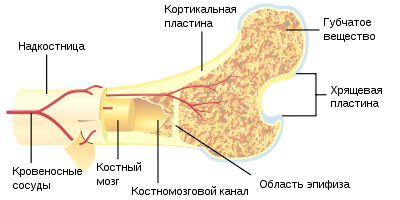 Какие бывают кости?
Трубчатые (длинные и короткие)
Пластинчатые
Смешанные
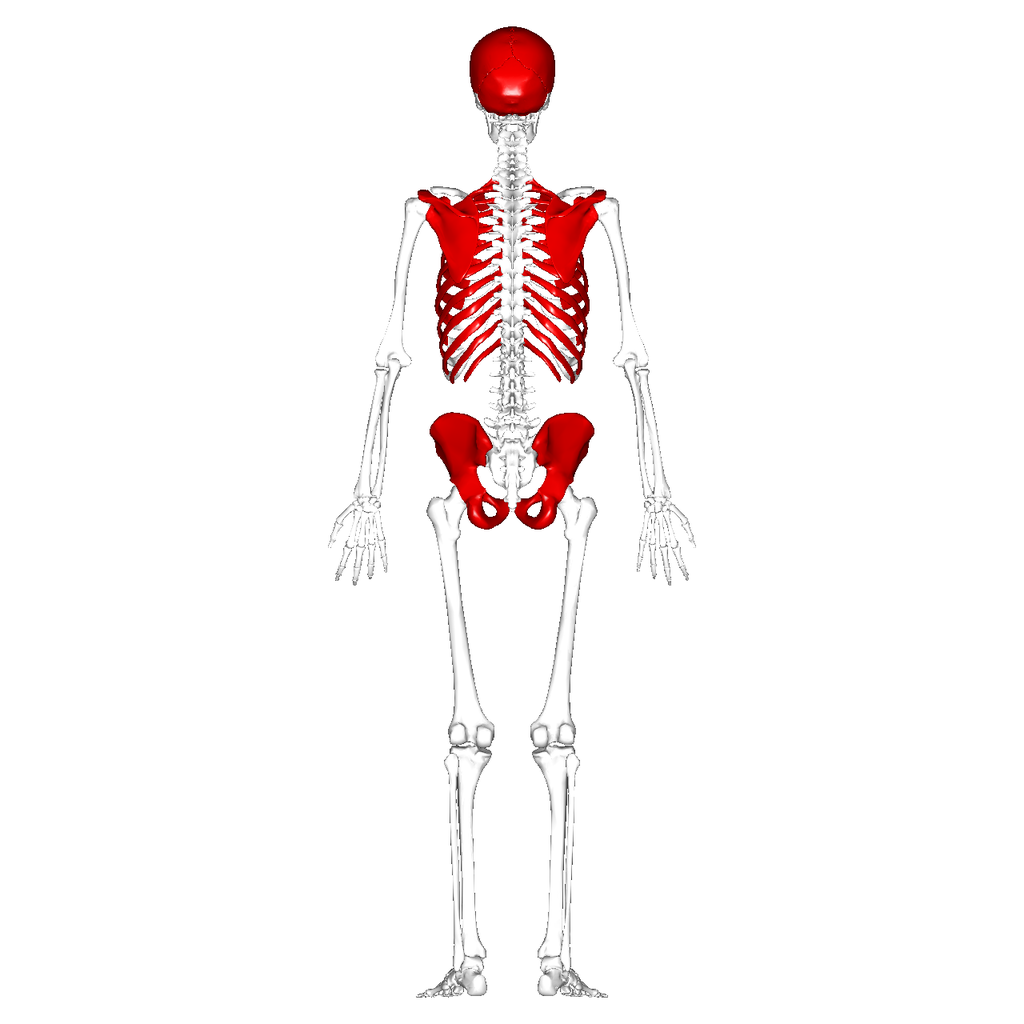 Типы соединения костей
Подвижное (с помощью сустава)
Полуподвижное (межпозвоночные диски)
Неподвижное (шовное, в черепе)
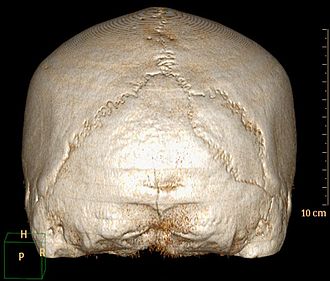